二轮复习——小专题
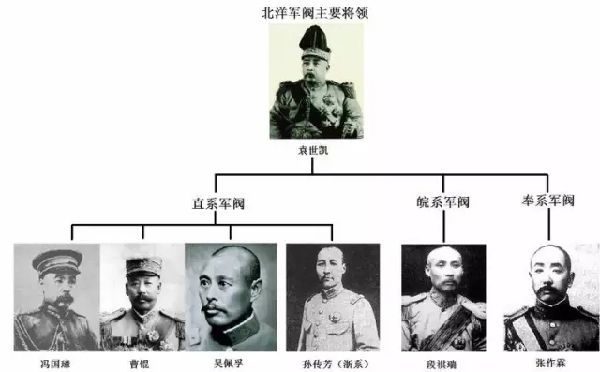 北洋军阀统治时期
（1912-1928）
【相关考点】
（1）辛亥革命、五四运动、中共成立、新民主主义革命
（2）民国时期民族工业的曲折发展
（3）新文化运动；新三民主义；马克思主义在中国的传播
（4）中国近现代社会生活的变迁
【历史课标】
①了解北洋军阀的统治及特点；②通过了解民国初年社会经济、思想观念、生活习俗的变化，认识其变化的原因及影响。
【考察角度】“北洋军阀统治时期阶段特征”、“民国建立后维护民主共和的斗争”、“军阀混战”等。
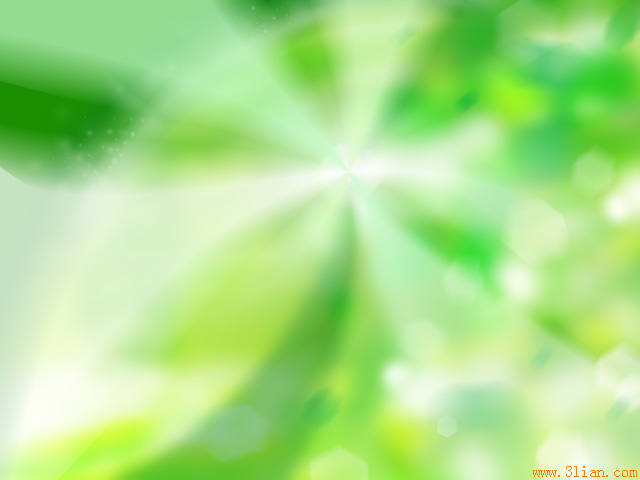 一、时间分期：
1．袁世凯统治时期（1912－1916年）
2．皖系军阀控制北京政权时期（1916－1920年）
3．直系军阀控制北京政权时期（1920－1924年）
4．奉系军阀控制北京政权时期（1924－1928年）
二、时空定位
“四·一二”、“七·一五”
政变
护国运动
护法运动
二次革命
北伐战争开始
新文化运动
中共诞生
历史发展的脉络
五四运动
国共合作
东北易帜
1928
1926
1927
1915
1919
1921
1924
1912
新三民主义思想
毛泽东思想萌芽
实业救国思想民主共和思想
复辟帝制
袁世凯就任临时大总统
马克思主义
民资短暂春天
民族工业迅速萧条
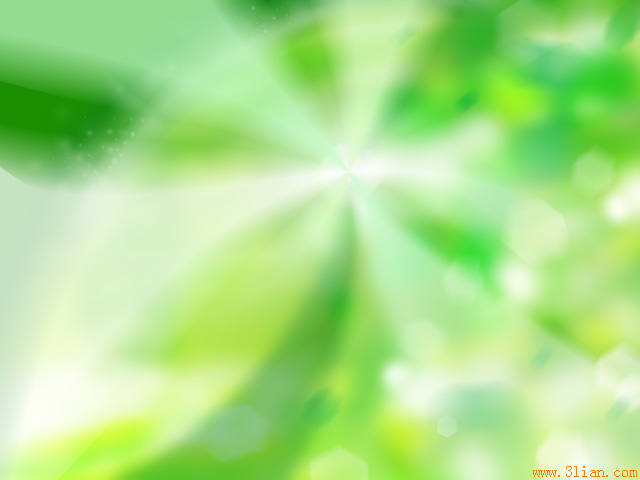 三、如何评价北洋军阀统治

（传统观点）
      北洋军阀政权代表大地主、大买办阶级和帝国主义利益，对内实行专制独裁统治，对外奉行妥协退让。
      其统治时期特点是：政局动荡、内战频繁、经济凋敝，是中国历史上最黑暗最反动的时期。
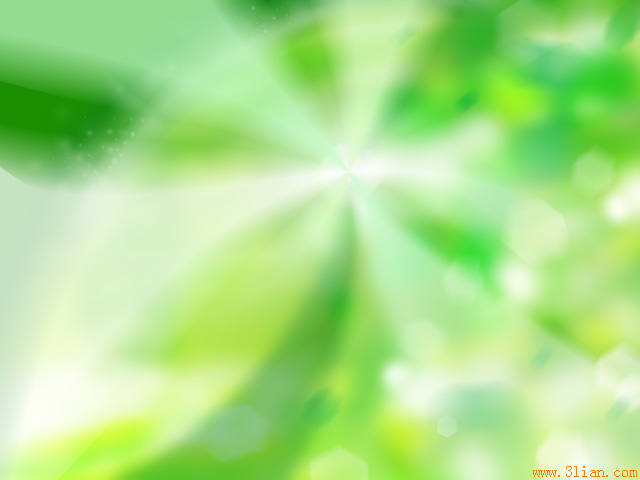 （一）北洋军阀时期的政治
材料一  北洋政府统治十多年间，先后制定了12部宪法性文件，足见宪法的地位并非可有可无。《天坛宪法》中，规定总统“解散众议院须经参议院同意”。
材料二  中华民国由中华人民组织之；人民于法律范围内，有言论、著作、刊行，及集会、结社之自由；大总统为国之元首，总揽统治权；大总统召集立法院，宣告开会、停会、闭会；发布与法律有同等效力之教令；大总统制定官制宫规。
材料三 《中华民国临时约法》、《中华民国约法》和《天坛宪法》都明文规定了独立、公开审判的司法原则。如“法院之审判，须公开之”，“法官独立审判，无论何人，不得干涉之”，“法官在任中不得减俸或转职，非以法律受刑罚宣告，或应免职之惩戒处分，不得解职”。
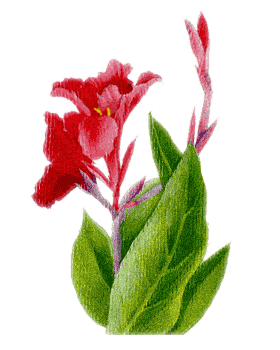 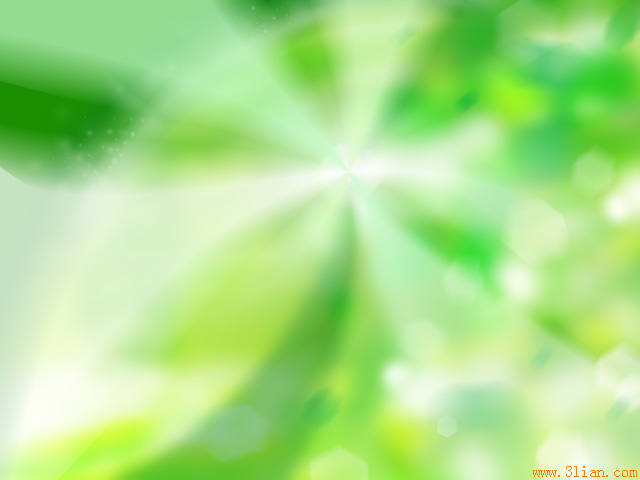 （二）北洋政府的经济制度政策：
材料一   1912年5月14日袁世凯令工商部“参考各国矿章、商法，草拟民国矿律、商律。” 1921年，先后颁布的经济法规达40多项，包括工商、矿冶、金融、权度、农林、经济社团等。推行奖励制度，对新办企业予以保息，对工业产品及原料调整或减免捐锐，设立示范场所以劝导人们兴办实业，开办国货展览会和参加外国博览会等等。

材料二    1912-1920年工矿业稳步发展，无论是企业数量还是其资本都有大幅度稳步增长。据统计在1913年前，全国登记的工矿企业有698家，资本为33082元，工人有20万。到1920年，全国工矿企业增加到1759家，资本额50062万元，分别增长了152%和51%，工人增加到56万，增长了167%。这一时期年工业平均增长率高达13.4%。1921-1928年企业数仍然有较大幅度增长。
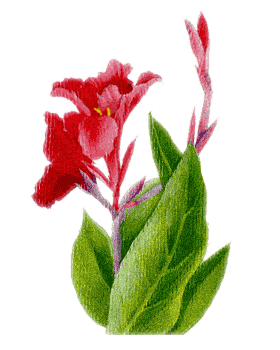 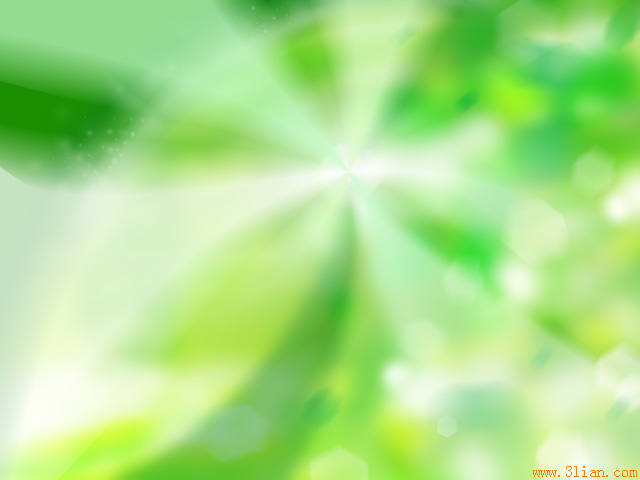 （三）北洋政府的教育政策：
材料一：北洋政府借鉴日本、美国的资产阶级教育制度，先后颁布了《大学规程》、《学校系统改革案》等教育法规，促进了近代高等教育体制的初步形成。该时期新建的公立、私立高等学校及教会大学80多所，如南开、厦门、东南、北京师范等都是在这一时期建立的。
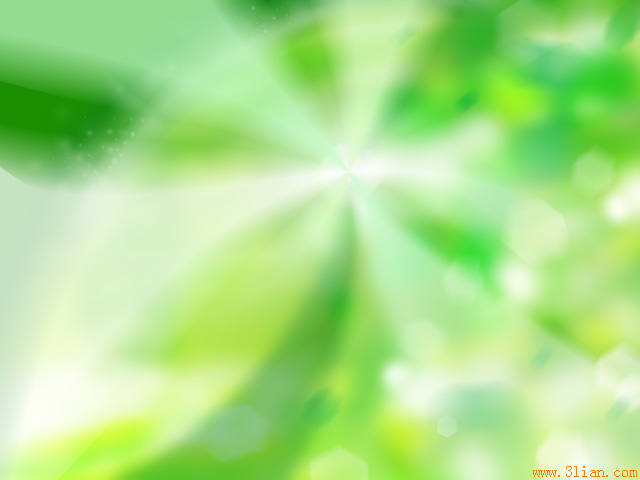 （四）北洋政府的外交争取：
材料一：北洋制定了针对巴黎和会的五大纲领，即：一、破处列强在华势力范围，收回租界地和铁路附属地，统一管路铁路，撤销外国邮电机关；二、取消列强在华的领事裁判权；三、关税自主；四、撤出外国驻华军队；五、停付庚子赔款。可以看出这五大纲领，实际上就是五四运动时以学生为代表的社会各界人士提出的各项爱国主张的另一种更为正式、官方的表达方式。稍后，北洋政府根据五大纲领制定了更为具体的巴黎和会外交政策和指导方针，并交由将赶赴法国巴黎，参与和会的中国代表团具体执行。
             ——《北洋政府在巴黎和会上的外交策略研究》
四、北洋军阀统治时期的阶段特征
（1）政治上：北洋军阀时期推行专制独裁统治，但形式上一直维持着中华民国的民主体制，有利于中国政治民主化的发展。资产阶级维护民主共和的斗争、新民主主义革命的崛起，为民主政治的发展创造了条件。
（2）经济上：初步建立现代经济法制体系，发布许多经济法规，解除对工商业者的种种束缚，对工矿企业采取保护和优惠政策，还鼓励利用外资，民族资本主义经济获得迅速发展，工业化进程进一步推进。
（3）外交上：出席巴黎和会，拒绝在和约上签字，捍卫了国家主权。后来在华盛顿会议上中国收回山东主权，赎回胶济铁路。表现出了妥协与抗争的两面性。
（4）思想上：民主共和观念深入人心、新文化运动兴起、马克思主义的传播、新三民主义的提出，促进了民主思想的发展。 （5）社会生活上：“断发易服”和“废止缠足”等法令的颁布；有利于社会的进步；
（6）教育：推进教育的改革发展。
【随堂训练】
1.民国初年，北洋军阀政府颁布《商人通例》和《公司条例》系根据清末各商会所商讨拟订的《商律总则》和《公司律》草案，由农商总长张謇邀请原起草员来京，复加审视，修正十余条，再交付国会议决公布。这表明北洋军阀政府(　　)
A．重视经济立法程序的规范性
B．成为民族资产阶级利益代表
C．经济立法借鉴清政府的经验
D．鼓励发展民族资本主义经济
【随堂训练】
2. 1920年，北京政府教育部颁布法令，规定从当年秋季起，国民小学的国文教科书不再使用文言，改用白话国语。这表明当时文学革命(　　)
A．取得了重大突破                                    B．被全社会所认同
C．推动了政治改革                                    D．取得了彻底成功
【随堂训练】
3．袁世凯于1912年4月22日发布大总统令，向全世界庄严宣告：“现在五族共和：凡蒙、藏、回疆各地方，同为中华民国领土，则蒙、藏或回疆各民族，即同为我中华民国国民”，“将来地方的一切政治，俱属内政”。这主要表明，北洋政府(　　)
A．坚持维护共和制度
B．坚决维护国家主权
C．实行民族平等政策
D．以《中华民国临时约法》作为施政纲领
【随堂训练】
(12分)阅读材料，完成下列要求。  
材料 ：中国社会科学院近代史研究所研究员马勇在《重寻近代中国》中写到：如何评估 1928 年之前的中华民国史，过去的言说，不论是中共，还是国民党，都将这一时间段看作是“北洋军阀反动统治”，即便是中性表述，也是“北洋军阀统治时期”或“北洋时期”。如果从大历史视角观察，1912 年至1928年的中华民国是中国历史的正统。继续妖魔化这段历史，其实是对中国历史的不尊重。对这一时期的 历史，近年来史学界经历了一个由简单地一概贬斥否定到对其中的某些方面给予适当肯定的发展过程。他们认为尽管这一时期是军阀混战、政治混乱的黑暗时期，然而另一方面社会出现了新因素，历史仍在向前发展，是近代中国从传统社会向现代社会转型当中的一个特殊阶段，现代化正是在这种新旧交替和冲突中向前发展的。 
根据材料并结合所学知识，评价北洋军阀时期的历史。
(要求：观点明确，史论结合)